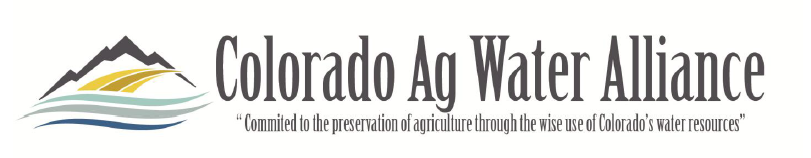 “Impact of Buy and Dry”

Greg Peterson
Executive Director

coagwater@gmail.com
www.coagwater.org
What is Political Economy?
What is Political Economy?
How politics affects the economy and how the economy affects politics
What is Political Economy?
How politics affects the economy and how the economy affects politics
The different economic theories of a bunch of dead guys
How to best manage natural resources
How do we as countries, states, and communities manage natural resources?
Oil and natural gas

Precious minerals

Water
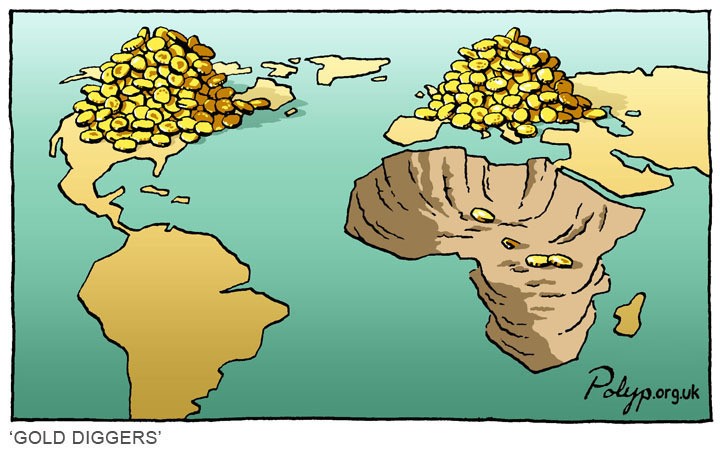 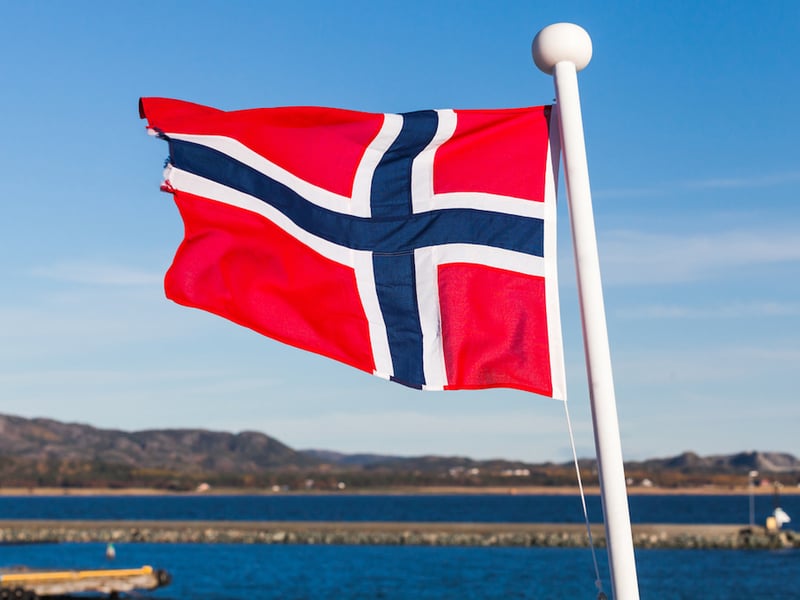 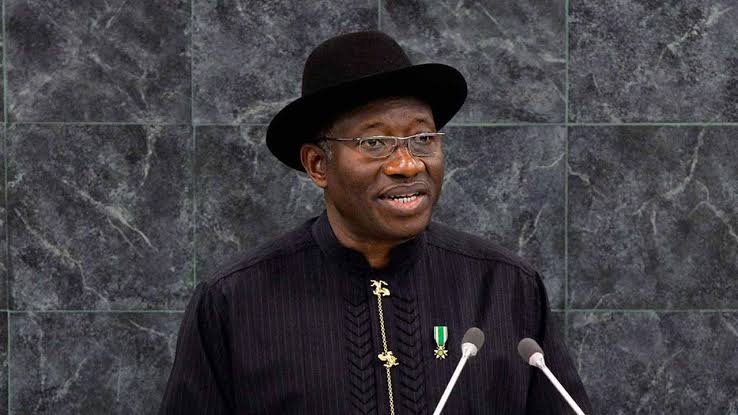 Water (like oil) is a resource that creates development and wealthWhat happens when a resource “leaves” the community?
Loss of primary economic industry
Loss of secondary businesses that rely on and support agriculture
Difficulty to pursue future development
Impact on county services
Value of irrigated ag lands: $6,000 per acre
Value of dried-up lands: $1,200 per acre
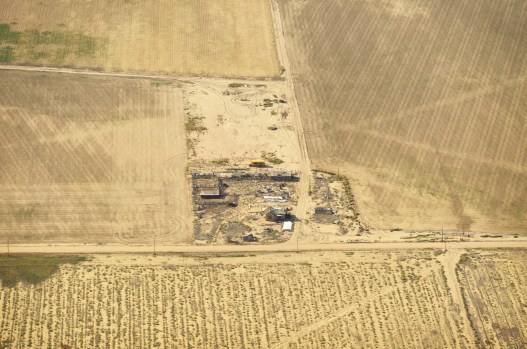 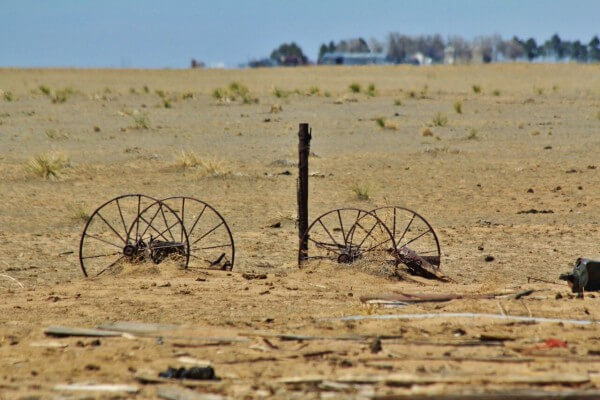 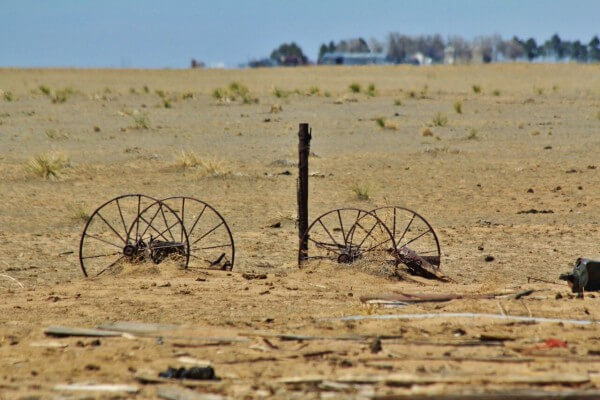 Revegetation isn’t easy

Dust storms

Tumbleweeds

Fuel for grassland fires
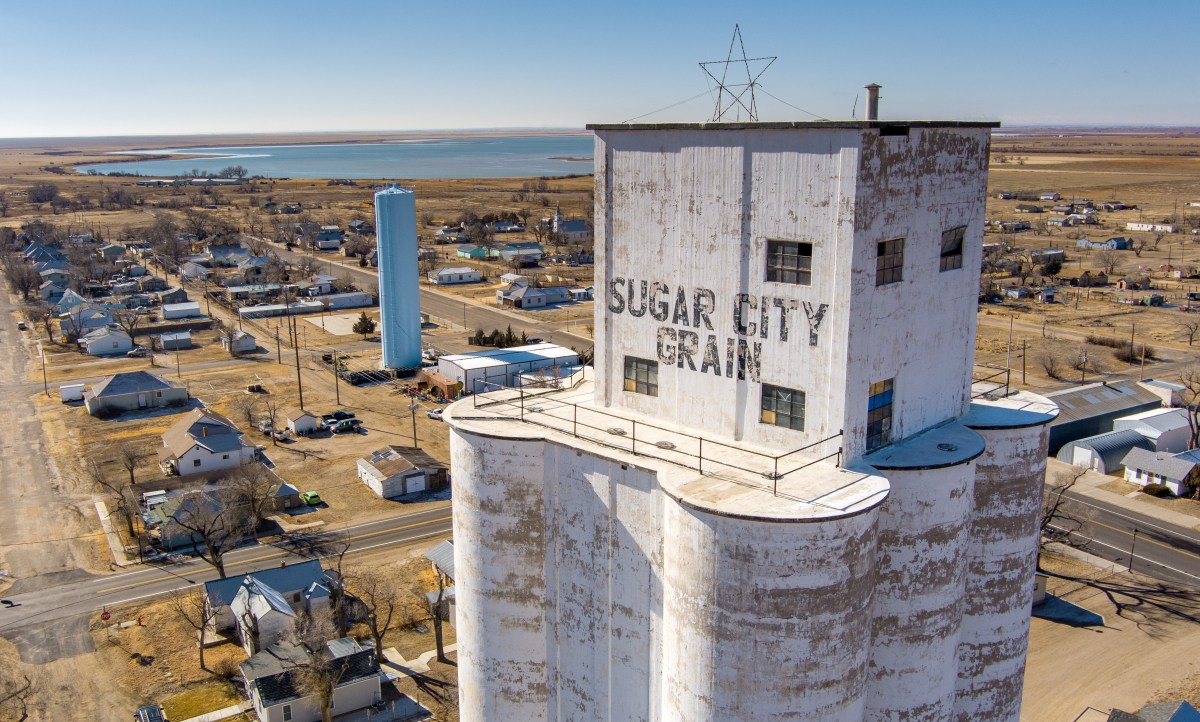 Revegetation isn’t easy

Dust storms

Tumbleweeds

Fuel for grassland fires
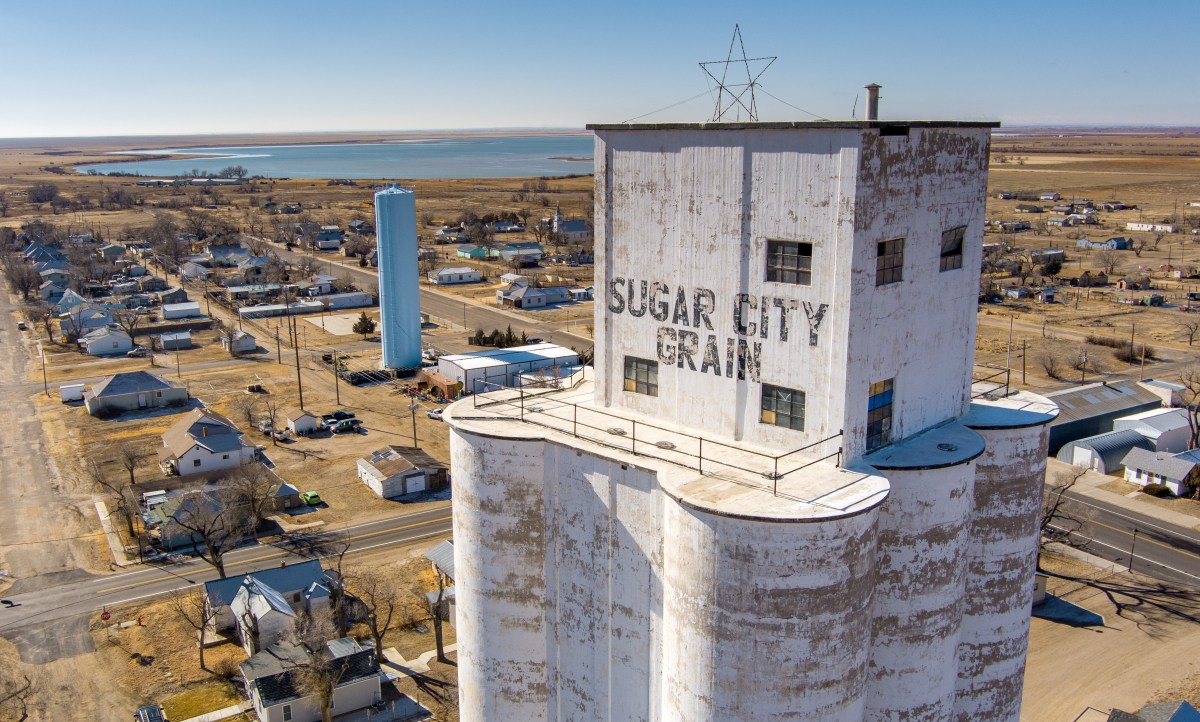 Crowley County

People living below poverty line: 24.9% (Colorado average is 9.6%)

Average household income:  $37,870 (Colorado average is $80,184)

County Health Ranking: 57th 

Largest employer: county prison system
Revegetation isn’t easy

Dust storms

Tumbleweeds

Fuel for grassland fires
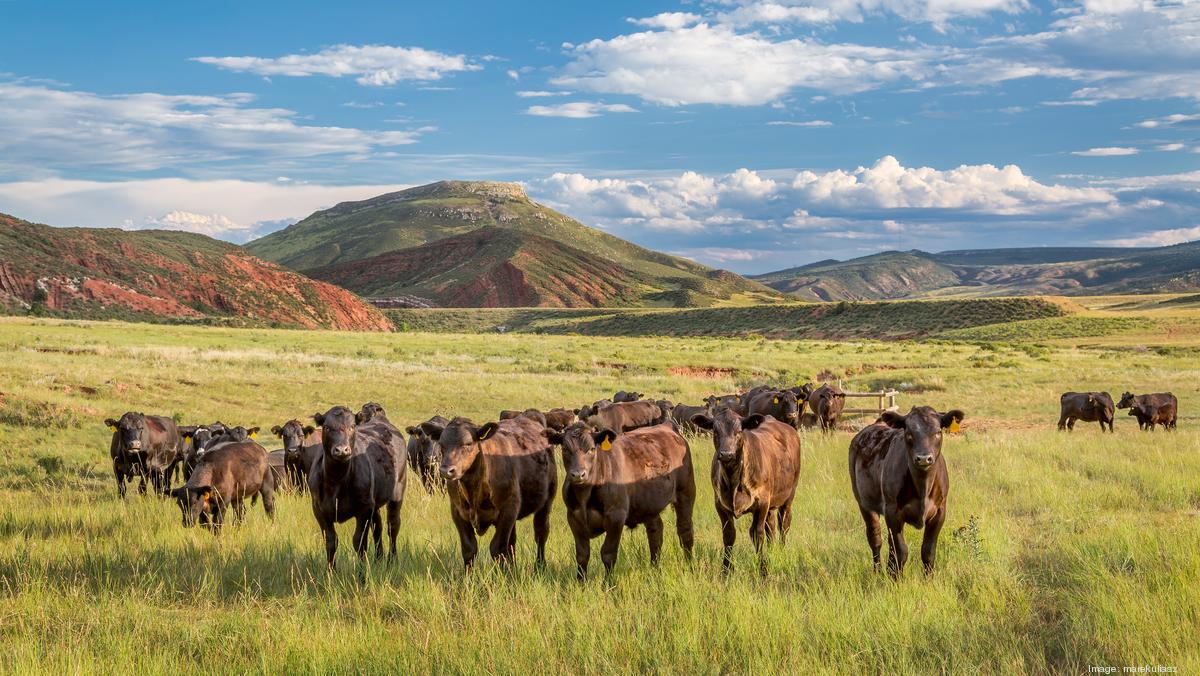 Revegetation isn’t easy

Dust storms

Tumbleweeds

Fuel for grassland fires
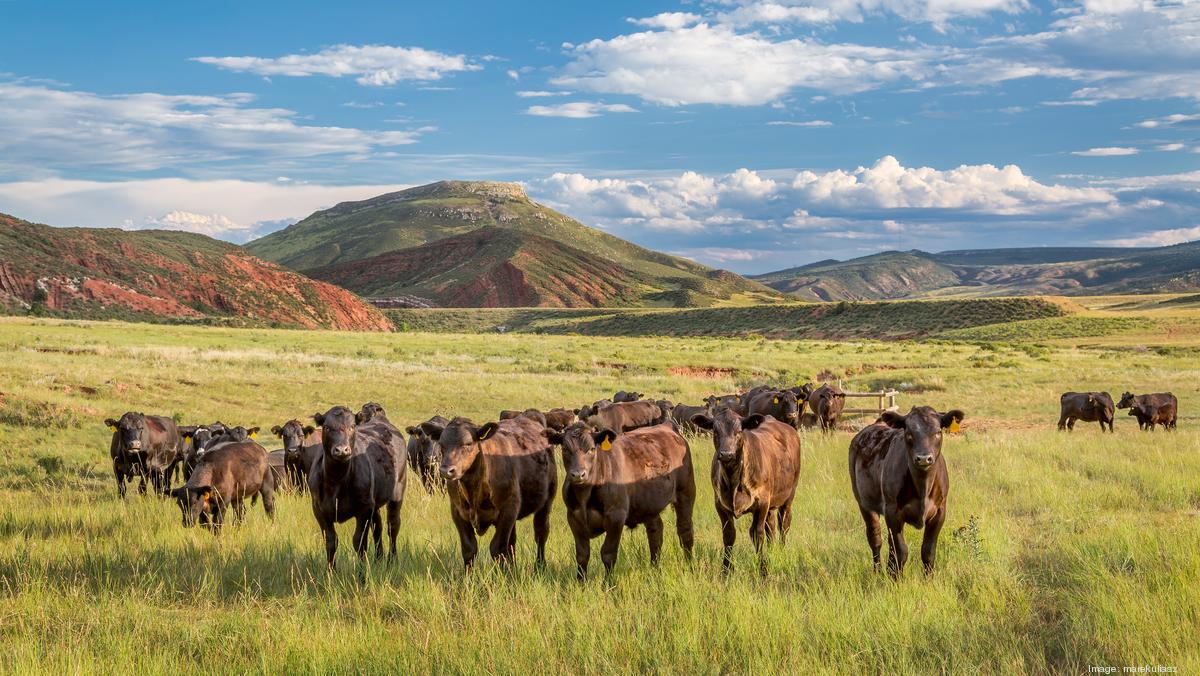 Drying up some of the most productive and efficient agricultural systems in the world

What is going to replace it?

Global GHG Emissions from livestock:     11% – 19% and going up

US Livestock GHG Emissions?                     3-4% and trending down

New agriculture abroad = deforestation
Revegetation isn’t easy

Dust storms

Tumbleweeds

Fuel for grassland fires
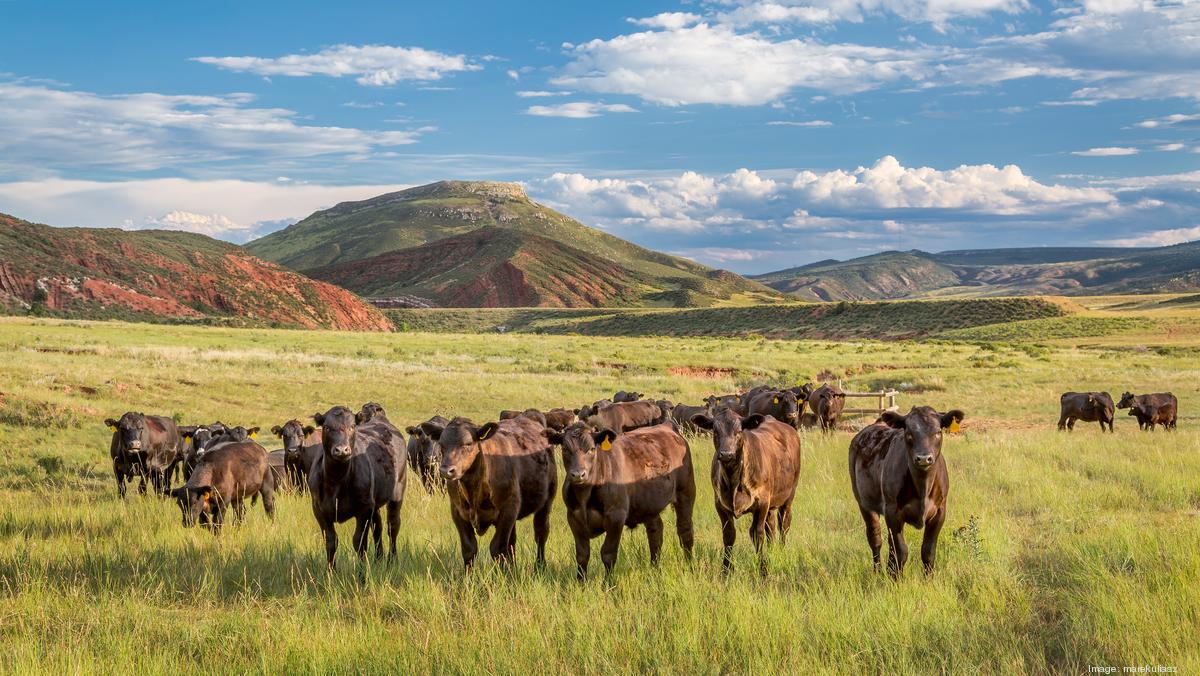 How many cows does it take to produce the same amount of milk as one cow in the US?
	
	Mexico?

	India?

How many cows does it take to produce the same amount of finished beef as one cow in the US?

	Brazil?

	India?
Revegetation isn’t easy

Dust storms

Tumbleweeds

Fuel for grassland fires
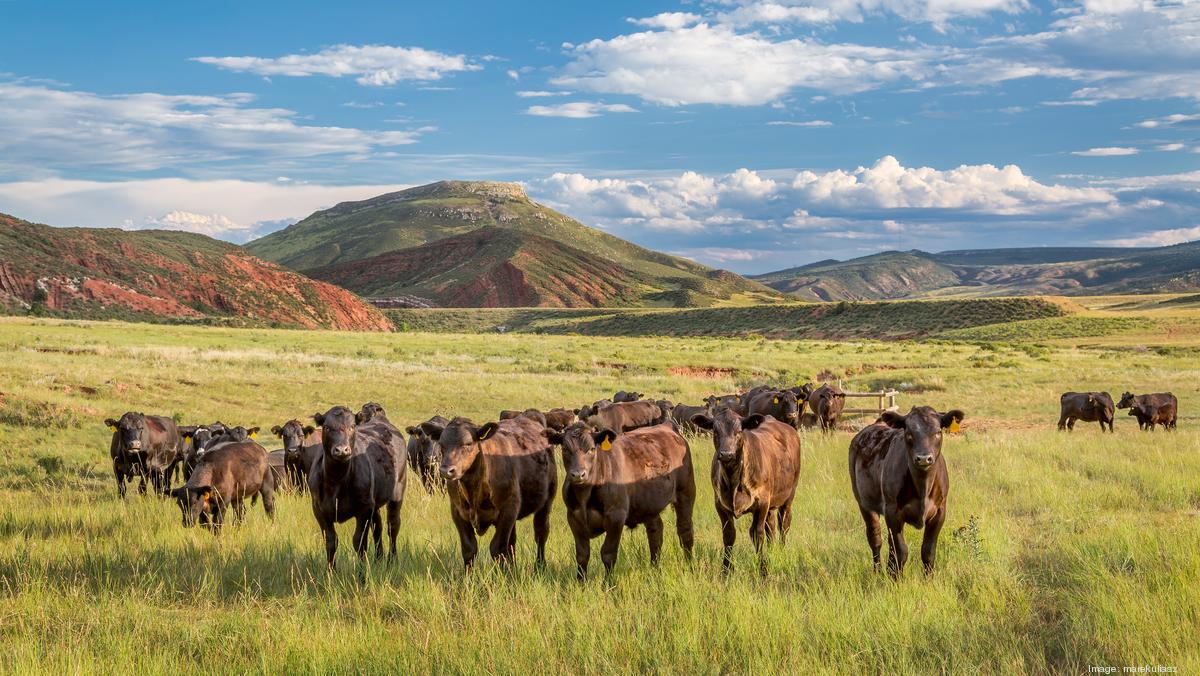 How many cows does it take to produce the same amount of milk as one cow in the US?
	
	Mexico?  3 dairy cows

	India?      20 dairy cows

How many cows does it take to produce the same amount of finished beef as one cow in the US?

	Brazil?     

	India?
Revegetation isn’t easy

Dust storms

Tumbleweeds

Fuel for grassland fires
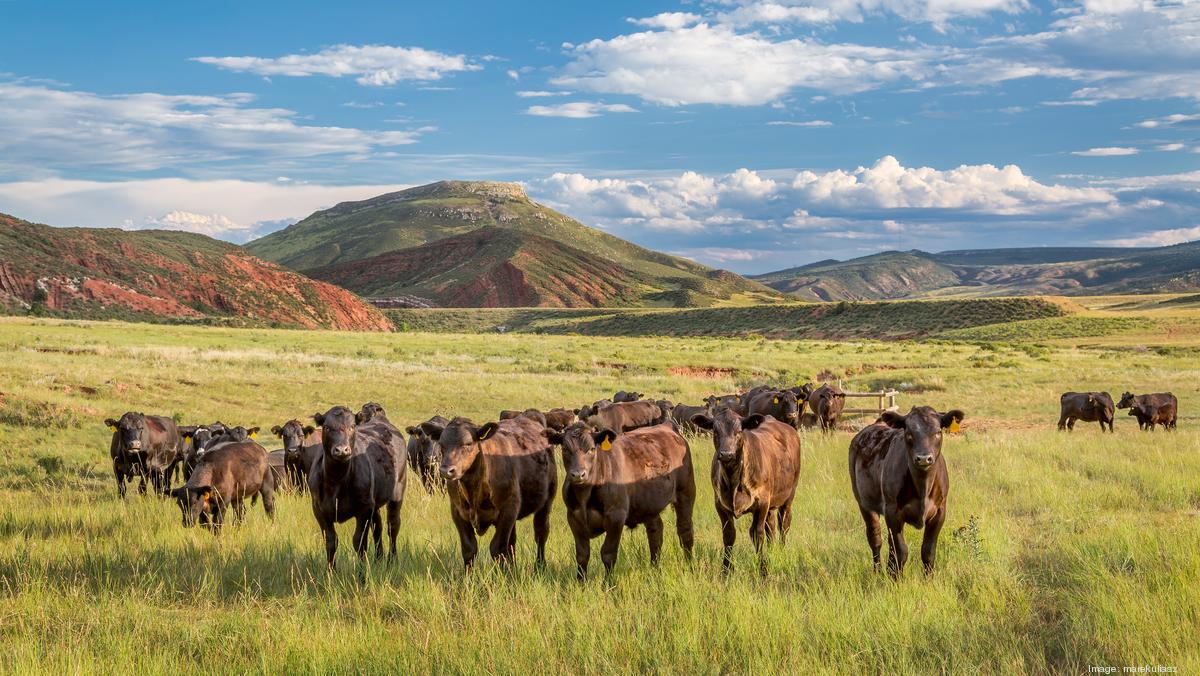 How many cows does it take to produce the same amount of milk as one cow in the US?
	
	Mexico?  3 dairy cows

	India?      20 dairy cows

How many cows does it take to produce the same amount of finished beef as one cow in the US?

	Brazil?     3 beef cows

	India?      10 beef cows
Revegetation isn’t easy

Dust storms

Tumbleweeds

Fuel for grassland fires
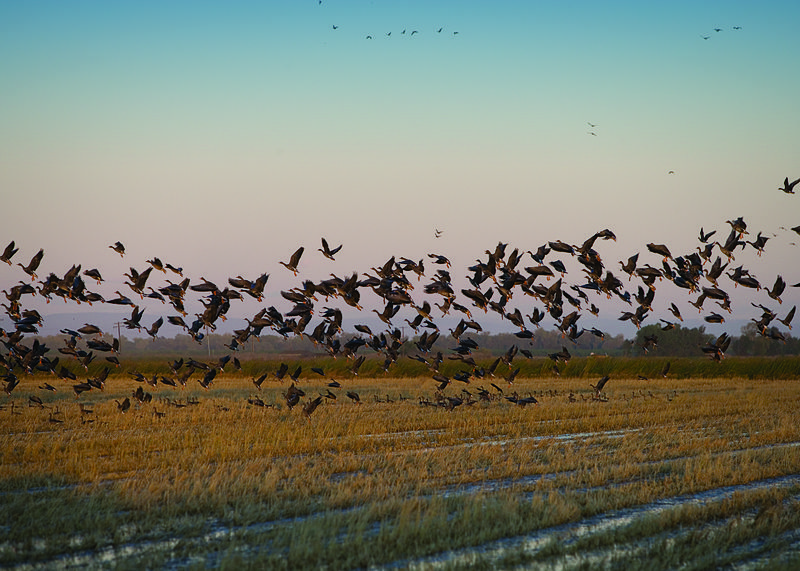 Revegetation isn’t easy

Dust storms

Tumbleweeds

Fuel for grassland fires
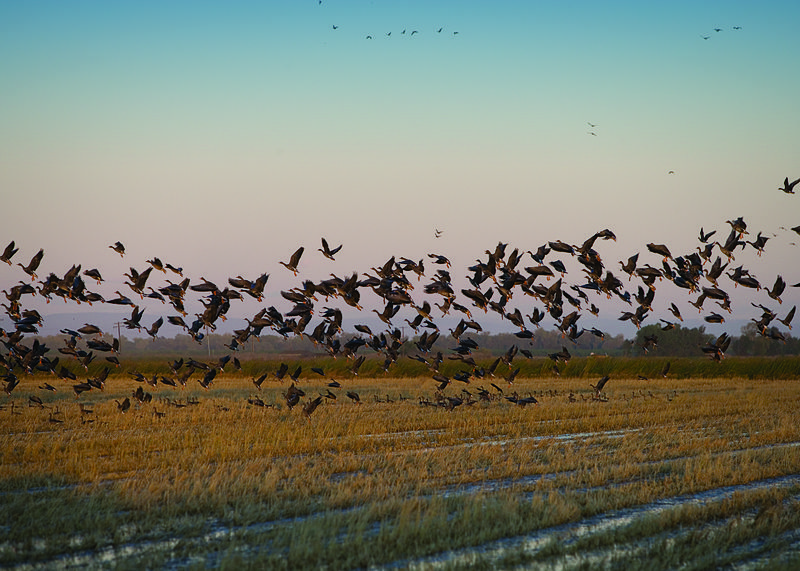 On the Front Range, irrigated agriculture and ditch system provide over 90% of riparian habitat in most counties
	
We’ve lost most of our natural wetlands to development in the 20th century.

Irrigated agriculture critical for migratory bird species
Revegetation isn’t easy

Dust storms

Tumbleweeds

Fuel for grassland fires